PITUITARY DISORDERS
ANT. PITUITARY : ( UNDER
INFLUENCE OF HYPTHALAMUS
 RELEASING HORMONES

ALL RELEASING HORMONES ARE STIMULATORY EXCEPT   DOPMAMINE  INHIBITS  PROLACTIN

 SOMATOSTAIN  WHICH  INHIBITS GH
Hypothalamic hormones
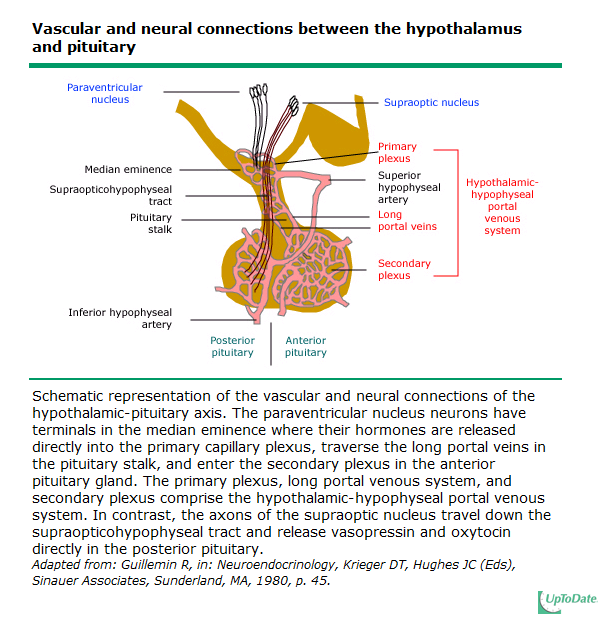 ANTERIOR PITUITARY HORMONES 1. GH : INCREASED BY GRH , SLEEP , STRESS ,                                                       	   EXERCISE , HYPOGLYCEMIA , CLONIDINE2. PROLACTIN : WHEN THERE IS 	  		   INTERFERENCE WITH DOPAMINE ACTION  	   OR SECRTION , PREGNANCY &         	 	   LACTATION.3. ACTH :  BY CRH  , STRESS 4. TSH :  BY TRH STIMULATION5. FSH & LH : INCREASED BY STIMULATION                           	  FROM GnRH
FSH : STIMULATES TESTICULAR GROWTH & SPERMATOGENESIS IN WOMEN : IT STIMULATES PRODUCTION OF ESTROGEN & PROGESTERONE . STIMULATES OVULATION.
NEGATIVE FEED BACK MECHANISM
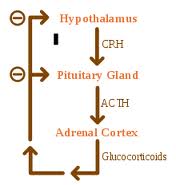 AMENNORRHEA –GALACTORRHEACAUSED BY INCREASED PROLACTINCAUSES : 1. HYPOTHYROIDISM               2.DRUGS : WHICH INTERFERE WITH                     	           DOPAMINE  SECRETION OR ACTION         ( Phenothiazines , Metoclopramide , Methyl-dopa )                 3. Prolactinoma : PROLACTIN  	  		   SECRETING ADENOMA
CLINICAL FEATURES :IN WOMEN : GALACTORRHEA , AMENORRHEA & INFERTILITYIN MEN : DECREASED LIBIDO , IMPOTENE          	 	       INFERTILITYDIAGNOSIS : 1. HORMONAL : PROLACTIN LEVEL ( A     	                        	                     VERY HIGH LEVEL SUGGESTE  A 	 		                     PROLACTINOMA )		         2. RADIOLOGICAL : IN PROLACTINOMA : CT 	 		 OR MRI OF THE PITUITARY		           < 1 CM (MICROADENOMA)		           >   1CM (MACROADENOMA)
TREATMENT :  1. Medical : bromocriptine 	cabergoline : ( dopmaine agonists) 	                  	 2. surgical ( If tumor is causing pressure      symptoms
acromegaly
PRODUCED BY GH PRODUCING ADENOMA , IN CHILDHOOD IT IS CALLED GIGANTISM.

CLINICAL FEATURES : 
     1. DUE TO THE TUMOR (USUALLY LARGE 	                                                MACRO ADENOMA MORE THAN 1 CM IN SIZE) : HEADACHE , DIZZINESS . BITEMPORAL HEMIANOPIA .              
      2. DUE TO INVASION AND DESTRUCTION 
                                  OF THE PITUITARY  LACK OF SECRETION OF OTHER HORMONES
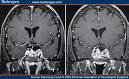 3. DUE TO THE INCREASED GHPROUCTION:
ACRAL AND SOFT TISSUEENALRGEMENT  LARGETHICK HANDS & FEETTHICK SKIN , OILY AND SWEATYVISCEROMEGALYGENERALIZED SYMPTOMS FATIGUE , LETHARGY & SLEEPINESS .
Pituitary tumor pressing on optic chiasm
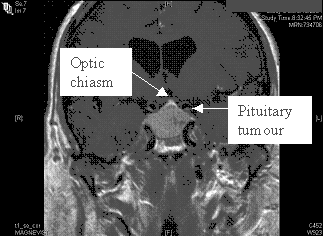 Optic chiasm
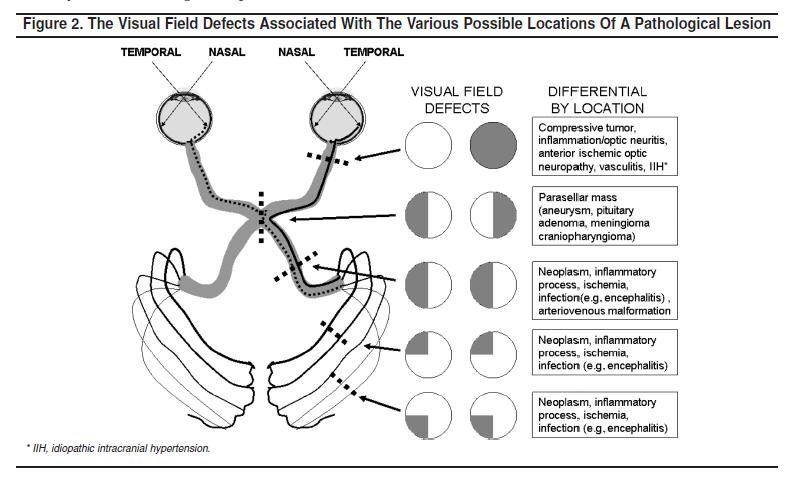 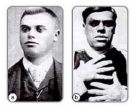 PROGRESSION OF ACROMEGALY
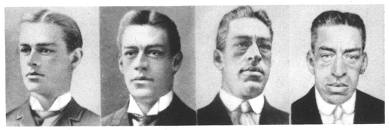 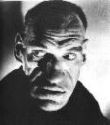 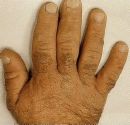 JIGANTISM
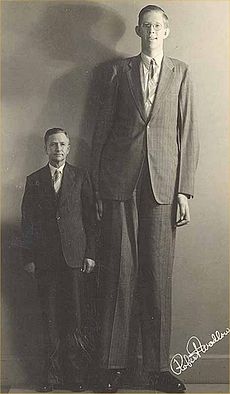 ARTHRALGIA & DEGENERATIVE ARTHRITSCARPAL TUNNEL SYNDROME IMPAIRED GLUCOSE TOLERANCE & DIABETES CARDIOVASCULAR EFFECTS :CARDIOMEGALY AND CHF
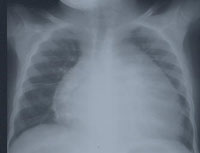 DIAGNOSIS :1. CLINICAL PICTURE2. HORMONAL DIAGNOSIS : MEASURE GH  DURING OGTT                             (LACK SUPPRESSION OF   GH ) .3. MEASURE IGF-1 : HIGH IN ALL PATIENTS WITH                                          ACROMEGALY .4. RADIOLOGICAL DIAGNOSIS :    SKULL X-RAY : THICK HEEL PAD≥22MM   CT OR MRI OF THE SELLA TURCICA   TREATMENT :    1. SURGICAL (TRANS-SPHENOIDAL)                                       ADENOMECTOMY    2. RADIOTHERAPY        3. MEDICAL : SOMATOSTATIN ANALOGUES
PEGSIVOMANT
Growth hormone receptor antagonist
PITUITARY SURGERY
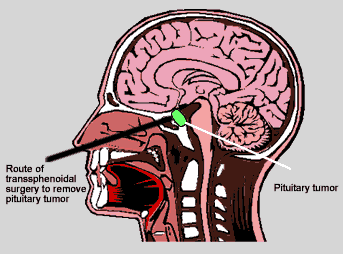 HYPOPITUITARISM
Causes
1.  Infarction : Sheehan’s syndrome
2.  Iatrogenic : Radiation, surgery                       
3.  Invasive : Large pituitary tumors                      
CRANIOPHARYNGIOMA 
4.  Infiltration : Sarcoidosis, hemochromatosis
5.  Injury : head trauma    
6.  Infections : TB                                                  7.Idiopathic
CLINICAL PICTURE OF HYPOPITUITARISM
DEPENDS ON HORMONES LOST 

1.   Lack of FSH LH :
              
 1. Hypogonadim: amenorrhea 
2.  Lack of TSH:  hypothyroidism
3.  Lack of ACTH:  adrenocortical insufficiency
4. Prolactin deficiency: FAILURE OF POSTPARTUM LACTATION
5. If all of the above: PANHYPOPITUITARISM
6. In children: GH: short stature
TESTING ANT.PIT.FUNCTION
1. Clinical: Hx and Px
2. Biochemical studies:
     a) Baseline studies: TSH, ACTH, FSH, LH, prolactin GH
       b)  Stimulation:   1)  TRH
                                     2)  LH-RH
                                     3)  Insulin    hypoglycemia
3. Radiological : - Lat skull x=ray
                            -  CT
                            -   MRI
TREATMENT OF HYPOPITUITARIM
1. Remove cause 
2. REPLACEMENT THERAPY; depends on hormone lost
3. THYROXINE in  2°  hypothyroidism
4. Hydrocortisone for  2°   hypoadrenalism
                                                                                                                        20 mg at AM
         10 mg at PM  
5. Growth hormone : for children                               
6. Testosterone: monthly injections
7. Estrogen + progesterone
8. For induction of ovulation FSH + LH